落实日常提升质量
挖掘价值促进发展
2020-2021学年度第二学期数学学科组工作计划
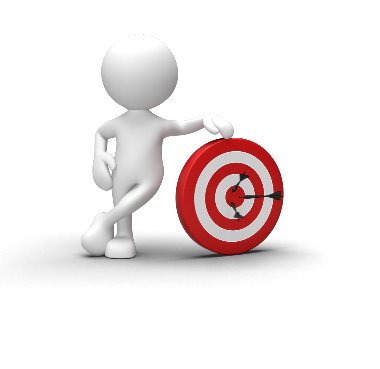 目录
2
3
4
1
教师分析
学科组分析
实施策略
发展目标及重点事件
一、教师分析
非常年轻
人才济济、积极向上、业务勤勉
严谨、高效
五级梯队的占比是20.83%
乐于钻研，勇于进取
突破“复习类”课堂的教学
试卷的命制和分析
二、学科组分析
优势分析
01
1.勇于改革、提升自我
2.自成团体、自主研究
02
二、学科组分析
潜势分析
68%
86%
72%
科研能力
学生评价
专业素养
研究缺乏整体性
如何操作、如何综合融通方面欠缺
课题、论文方面，质量有待提升
理论知识缺乏
独立备课实践缺乏
不同的年段有不同的学科素养表
三、学科组发展目标
D
A
数学课程
教师发展
学生发展
数学学科组
依托项目组进行研究，不断提炼数学组的特色经验，呈现向美、挑战、生长的数学课堂，研制弘雅数学课堂规程，打造数学学科组的独特教室，促进数学学科的品质提升。
以追寻“弘雅课程”为突破，激活教师发展内需，全面打造具有经典、创生、融通特质的数学课程。落实国家课程的校本化实施，突破数学AI校本课程。
开放组内研究方式，提高教师日常化研究的能力，在教研组长的引领下“抱团”发展，形成鲜明的教研组文化。争取有1个新的市级课题、4个精品课例、基本功竞赛两个获奖、论文多篇发表。
以培养文雅、智慧、坚韧的弘雅少年为追求，不断形成学习新常规。结合课堂常规的落实，提升学生的数学素养。专题研究学生良好学习习惯的养成，形成龙二小学生数学习惯培养序列。在原有基础上稳步提升学生的学业质量水平。
C
B
[Speaker Notes: 模板来自于 http://docer.wps.cn]
三、教师梯队建设目标
四、重点事件
五、实施策略
学科素养、稳步提升
03
文化建设、凝心聚力
01
02
04
课程建设、落地开花
学生发展、生命拔节
一、文化建设、凝心聚力
精神文化——“真”的平台；“动”的舞台。
  我们有“真”的平台：开展真实践，明晰真路径，建设真项目，寻求真策略；
  我们有“动”的舞台：灵动的课堂，生动的分享，互动的交往，能动的创想。
01
环境文化
      依托十四五基地校的机遇，打造数学组特色教室。我们会依托课堂教学生成性资源项目的活动，努力成为十四五重点课题的基地校，从而打造数学学科的数字化教室和数学实验室。目前已有的设想是在教室里面设立数学阅读区、数学实验体验区、数学器材展览区等。
02
二、学科素养、稳步提升
深度学习、提升教师理论素养
依托平台、提高教师专业能力
课题研究、提高教师科研能力
《数学课程标准》《教材的专业化解读》、《跨越断层，走出误区》、《小学数学教材中的大道理》、《中小学数学化教学》
校、区级基本功比赛；五级梯队评选
日常化实践、主题性推进、个性化发展
Professional PowerPoint template
二、学科素养、稳步提升
01
02
二、学科素养、稳步提升
01
02
三、课程建设、落地开花
以课例研究为载体，
提高教师课堂教学水平
以教材解读为基础，
提高教师独立备课能力
以课堂研究为抓手，
提炼弘雅课堂教学规程
以丰富活动为切入点，
真正落实国家课程校本化
三、课程建设、落地开花
01
02
三、课程建设、落地开花
01
02
四、学生发展、生命拔节
习
惯
培
养
四、学生发展、生命拔节
能级提升
四、学生发展、生命拔节
关注日常
听推门课
练习设计
学生常规作业
四、学生发展、生命拔节
项目研究
试卷命题
质量分析
月调研表
2020-2021学年度第二学期学科研究日工作安排表
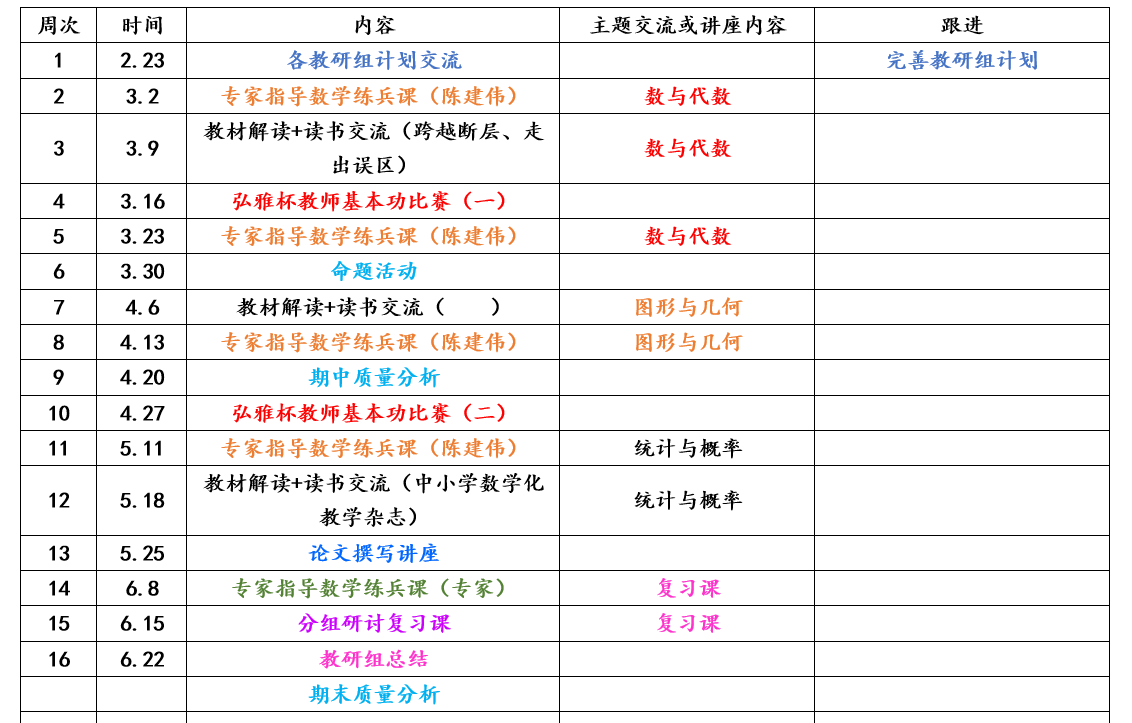 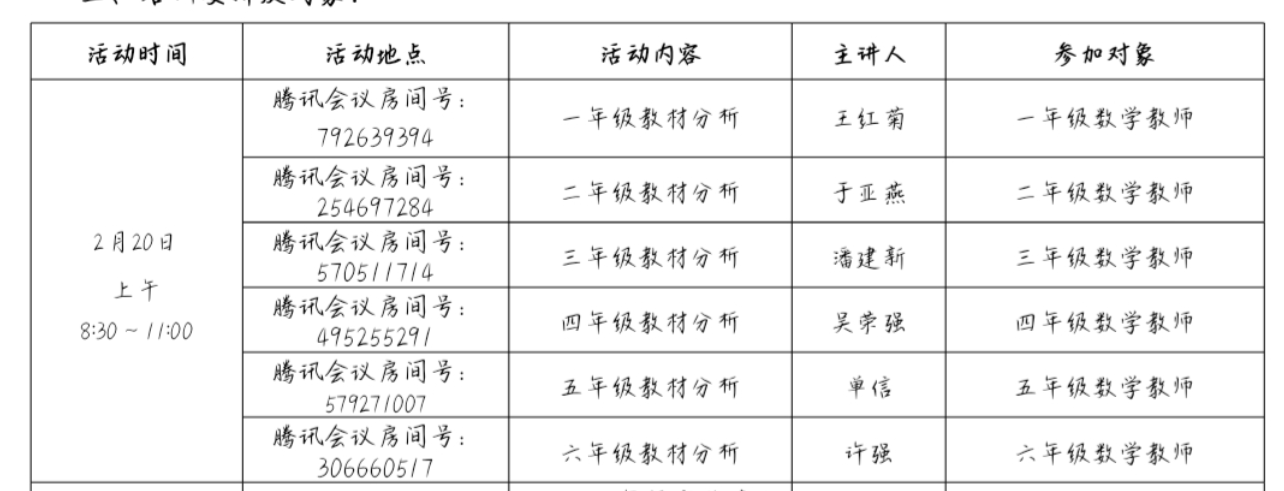 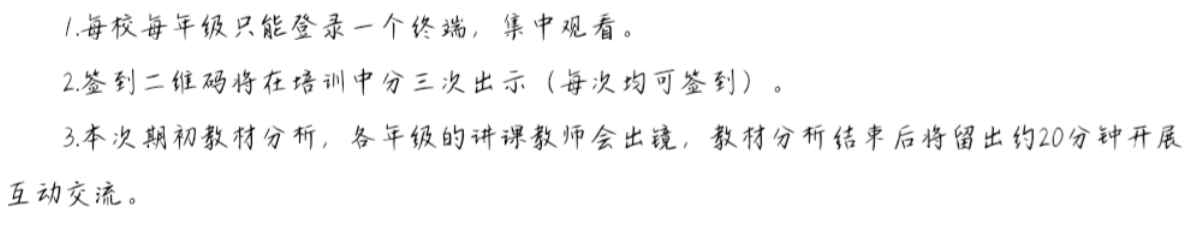 点击输入标题名称
风云办公课件有限公司
点击添加标题
点击添加标题
点击添加标题
点击输入您的内容文字请点击输入您的内容文字点击输入您的内容文字请点击输入您的内容文字点击输入您的内容文字请点击输入您的点击输入您的内
点击输入您的内容文字请点击输入您的内容文字点击输入您的内容文字请点击输入您的内容文字点击输入您的内容文字请点击输入您的点击输入您的内
点击输入您的内容文字请点击输入您的内容文字点击输入您的内容文字请点击输入您的内容文字点击输入您的内容文字请点击输入您的点击输入您的内
点击输入标题名称
风云办公课件有限公司
4
3
2
1
点击添加标题
点击添加标题
点击添加标题
点击添加标题
点击输入您的内容文字请点击输入您的内容文字点击输入您的内容文字请点击输入您的内容文字点击输入您的内容文字请
点击输入您的内容文字请点击输入您的内容文字点击输入您的内容文字请点击输入您的内容文字点击输入您的内容文字请点击输入
点击输入您的内容文字请点击输入您的内容文字点击输入您的内容文字请点击输入您的内容文字点击输入您的内容文字请
点击输入您的内容文字请点击输入您的内容文字点击输入您的内容文字请点击输入您的内容文字点击输入您的内容文字请点击
点击输入标题名称
风云办公课件有限公司
6月
7月
8月
9月
10月
点击添加标题
点击添加标题
点击添加标题
点击添加标题
点击输入您的内容文字请点击输入您的内容文字点击输入您的内容文字请点击输入您的内容文字点击输入您的内容文字请点击
点击输入您的内容文字请点击输入您的内容文字点击输入您的内容文字请点击输入您的内容文字点击输入您的内容文字请点击
点击输入您的内容文字请点击输入您的内容文字点击输入您的内容文字请点击输入您的内容文字点击输入您的内容文字请点击
点击输入您的内容文字请点击输入您的内容文字点击输入您的内容文字请点击输入您的内容文字点击输入您的内容文字请
点击输入标题名称
风云办公课件有限公司
点击添加标题
点击添加标题
点击添加标题
点击输入您的内容文字请点击输入您的内容文字点击输入您的内容文字请点击输入您的内容文字点击输入您的内容文字请点击输入您的点击输入您的内
点击输入您的内容文字请点击输入您的内容文字点击输入您的内容文字请点击输入您的内容文字点击输入您的内容文字请点击输入您的点击输入您的内
点击输入您的内容文字请点击输入您的内容文字点击输入您的内容文字请点击输入您的内容文字点击输入您的内容文字请点击输入您的点击输入您的内
输入
标题
输入
标题
输入
标题
输入
标题
点击输入标题名称
风云办公课件有限公司
点击添加标题
点击添加标题
点击添加标题
点击添加标题
点击输入您的内容文字请点击输入您的内容文字点击输入您的内容文字请点击输入您的内容文字点击输入您的内容文字请点击输入您的点击输入您的内
点击输入您的内容文字请点击输入您的内容文字点击输入您的内容文字请点击输入您的内容文字点击输入您的内容文字请点击输入您的点击输入您的内
点击输入您的内容文字请点击输入您的内容文字点击输入您的内容文字请点击输入您的内容文字点击输入您的内容文字请点击输入您的点击输入您的内
点击输入您的内容文字请点击输入您的内容文字点击输入您的内容文字请点击输入您的内容文字点击输入您的内容文字请点击输入您的点击输入您的内
LOGO
点击输入标题名称
风云办公课件有限公司
257k
点击添加标题
点击添加标题
190k
850k
点击输入您的内容文字请点击输入您的内容文字点击输入您的内容文字请点击输入您的内容文字点击输入您的内容文字请点击输入您的点击输入您的内
点击输入您的内容文字请点击输入您的内容文字点击输入您的内容文字请点击输入您的内容文字点击输入您的内容文字请点击输入您的点击输入您的内
317k
390k
55%
45%
Australia
Brazil
USA
United Kingdom
China
点击输入标题名称
风云办公课件有限公司
点击添加标题
点击添加标题
点击添加标题
点击添加标题
点击输入您的内容文字请点击输入您的内容文字点击输入您的内容文字请点击输入您的内容文字点击输入您的内容文字请
点击输入您的内容文字请点击输入您的内容文字点击输入您的内容文字请点击输入您的内容文字点击输入您的内容文字请
点击输入您的内容文字请点击输入您的内容文字点击输入您的内容文字请点击输入您的内容文字点击输入您的内容文字请
点击输入您的内容文字请点击输入您的内容文字点击输入您的内容文字请点击输入您的内容文字点击输入您的内容文字
LOGO
非常感谢您的收看
简约商务 工作计划 营销策划 商业计划书
姓名：风云办公
日期：2023.12
版权声明
感谢您下载平台上提供的PPT作品，为了您和风云办公以及原创作者的利益，请勿复制、传播、销售，否则将承担法律责任！风云办公将对作品进行维权，按照传播下载次数进行十倍的索取赔偿！

1.在风云办公出售的PPT模板是免版税类（RF：Royalty-Free）正版受《中国人民共和国著作法》和《世界版权公约》的保护，作品的所有权、版权和著作权归风云办公所有，您下载的是PPT模板素材的使用权。
2.不得将风云办公的PPT模板、PPT素材，本身用于再出售，或者出租、出借、转让、分销、发布或者作为礼物供他人使用，不得转授权、出卖、转让本协议或者本协议中的权利。
更多精品PPT模板：http://www.ppt118.com/
点击进入